Tangible Tools:  Assessing Coercion, Control, Domestic Violence and the UCLA
Presented by:Wendy Rawlings, MS, LMHC
Phyllis Duncan-Souza, MSW, LICSW
Leslie R. Bottimore, J.D.
Coercive Relationship / 
Domestic Violence Screening 
and the UCLA
Collaborative practice relies on transparency, interest-based negotiations, and problem-solving.
 
Power imbalances, including coercive control and the dynamic of domestic abuse, can compromise the emotional safety necessary for our clients to work effectively within the Collaborative Law process.
Coercive Relationship / 
Domestic Violence Screening 
and the UCLA
Collaborative practice is not unique in this regard. 

The efficacy of the dispute resolution processes can and will be negatively impacted by family violence.
Domestic Violence….
Is a pattern of intentional, coercive, and abusive behavior that one person in an intimate relationship uses to gain power and control over another. Coercive or violent relationships are characterized by “physical abuse, alone or in combination with sexual, economic or emotional abuse, stalking, or other forms of coercive control, by an intimate partner often for the purpose of establishing and maintaining power and control over another.”
is hopeful
UCLA 7.77.130 (Washington State)
Requires that the Collaborative lawyer must:

Make “reasonable inquiry”
Continuously and reasonably assess for coercive and violent behavior throughout the process
[Speaker Notes: Although the UCLA specifically calls out the attorney in this act, the entirety of the team is responsible to process. Safety of the parties is as important as it those involved in the case. Our respective Code of Ethics also remain in effect (e.g. – Duty to Report).]
Assessing the Client
Clients may be reluctant to disclose even when assured that the information will be kept confidential….to a point.

This behavior is self-preservation within the confines of their environment vs. self-defeating
[Speaker Notes: The CLPPC has a few tools that we’ll share in just a few minutes. However, before we do so, we wanted to provide you some tips on working with clients who may be in a coercive and/or violent relationship. Let clients know that although you must do this before the process starts, you will be checking in with them throughout. Their safety is important and we can only work in this process transparently and honestly to achieve their high level goals.]
Assessing the Client
You will need to earn the trust of your client before s/he feels safe disclosing, because
Victims fear repercussions and/or
The perpetrator is actively engaged in abuse.
[Speaker Notes: The RESULTS are only as good as the person recording the information. This is not to say that your client is lying to you. It’s to say they are in the process of developing trust in your relationship. They  may or may not complete the form honestly. Those involved in coercive or violent relationships work to protect themselves Continuing (without vigilance) to “check in” with them is the key. As you build trust, you may uncover and understand what your client needs for safety and support. Whether you re-administer the tool in 30 days, is your call. However, you should always document if/when you have a conversation with your client about coercive or violent relationships.]
Reasonable Inquiry and Continuous Assessment
Completion of a written screening tool

Continued observation/monitoring/check-ins for indications of control and domination

Awareness of attachment style and history


Search of court and public records (for violence and coercion by both parties)
Low Avoidance
(Positive model of others)
Preoccupied
Preoccupied on relationship, dependent on others for self-worth, demanding, hovering
Secure
Comfortable with intimacy and autonomy in close relationships, self-confident
Low Anxiety
(Positive model of self)
High Anxiety
(Negative model of self)
Fearful
Dependent on others, avoids intimacy due to fear of rejection, low self-worth and high attachment anxiety
Dismissing
Compulsively self-reliant, downplays the importance of intimate relationships
High Avoidance
(Negative model of others)
Conflicting attachment styles
Couples have two strategies when there is conflict in their relationship:  Pursuit and Distancing. 

Pursuit strategies are intended to increase closeness or intimacy, and are most often used by anxious attachers.  They include behaviors like verbal or physical abuse, clinging, demanding or needy behavior, and displays of jealousy 

Distancing strategies are intended to counteract the pursuit strategies and are most often used by avoidant attachers.  They include including leaving the home or simply ceasing to talk to their partner

Violence is used to create distance and push the partner away, or to bring the partner closer (pursuit), by forcing one partner to focus on the other
Low Avoidance
(Positive model of others)
Preoccupied
Jealousy, dominance, emotional abuse, can be both the perpetrator and the victim
Secure
Open, confident, expresses genuine emotions, generally cooperative
High Anxiety
(Negative model of self)
Low Anxiety
(Positive model of self)
Fear of Abandonment
Fearful
Greatest predictor of IPV, anger, control partner or situation
Dismissing
Unaware of self or other’s, appears not to care about feelings, disconnected from process
Avoidance of Intimacy
High Avoidance
(Negative model of others)
Suggested Screening Tools
HITS (Hurt, Insult, Threaten, Scream) 
      ~ If client scores higher than 10, give them ~

Relationship Questionnaire~ If client scores higher than 20, there is a strong possibility of Domestic Violence ~

Both assessment tools have shown high validity when studied in medical clinic settings and administered to women.
How to Screen for Domestic Violence
Yes DV
Client completes written assessments
Do clients show enough understanding of and commitment to the process to go forward with a reasonable expectation of safety and success?
Explore Risk Factors
HITS
Other assessments
What type?
How often?
When?
Context?
How severe?
Likely to recur?
Power imbalance?
Mental illness present?
How safe does client feel?
Is perpetrator taking responsibility for his/her part in abuse?
Is perpetrator willing to end abuse?
Do clients have good coping skills?
What is the safety plan?
Is there substance abuse?
How are clients managing their emotions?
No
Yes
No DV
End CL Process
Proceed with controls in place
Proceed with CL Case
Strong Team
High Structure
Communicate Well
Safety Plan
Written Agreements
Clear Goals
Consistent Contact
Other resources
Process  risk factors:
--review assessment scores
--review answers to above questions
--consult with MHPs
--refer clients to MHP for assessment
--discuss with consultation group
RCW 7.77.080 – Disqualification of Collaborative lawyer and lawyers in associated law firm
(1) Except as otherwise provided in subsection (3) of this section, a collaborative lawyer is disqualified from appearing before a tribunal to represent a party in a proceeding related to the collaborative matter.

(2) Except as otherwise provided in subsection (3) of this section and RCW 7.77.090, a lawyer in a law firm with which the collaborative lawyer is associated is disqualified from appearing before a tribunal to represent a party in a proceeding related to the collaborative matter if the collaborative lawyer is disqualified from doing so under subsection (1) of this section.

(3) A collaborative lawyer or a lawyer in a law firm with which the collaborative lawyer is associated may represent a party:
	(a) To ask a tribunal to approve an agreement resulting from the collaborative law process; or
	(b) To seek or defend an emergency order to protect the health, safety, welfare, or interest of a party, or family or household member, as defined in RCW 26.50.010, if a successor lawyer is not immediately available to represent that person.

(4) If subsection (3)(b) of this section applies, a collaborative lawyer, or lawyer in a law firm with which the collaborative lawyer is associated, may represent a party or family or household member only until the person is represented by a successor lawyer or reasonable measures are taken to protect the health, safety, welfare, or interest of the person.
Domestic Violence Resources
By State – Programs Close to YouAn Abuse, Rape, and Domestic Violence Aid and Resource
www.aardvarc.org/dv/states/menu.shtml 

For MenDomestic Violence – Another Perspective (articles) http://menstuff.org/issues/byissue/domesticviolence.html 

For Men, GLBT, Teens, and the ElderlyStop Abuse for Everyone (S.A.F.E.) http://www.stopabuseforeveryone.org/ 

For Women
Domestic Abuse & Domestic Violence: Help for Women http://domesticabuseanddomesticviolence.com/
Domestic Violence and the UCLA
[Speaker Notes: If you need help, you have support from your collaborative mental health professionals. A list of local resources is also in your packets.]
Domestic Violence Resources – National
National Domestic Violence Hotline | 800-799-SAFE (7233) www.ndvh.org 

National Coalition Against Domestic Violencewww.ncadv.org 

National Sexual Violence Resource Center 
www.nsvrc.org/

Futures Without Violence www.futureswithoutviolence.org
Domestic Violence and the UCLA
[Speaker Notes: If you need help, you have support from your collaborative mental health professionals. A list of local resources is also in your packets.]
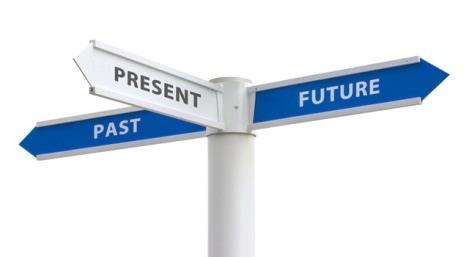 Conflict Diffusion
Presented by:Wendy Rawlings, MS, LMHC
Phyllis Duncan-Souza, MSW, LICSW
Leslie R. Bottimore, J.D.
How to apply this to your practice tomorrow
[Speaker Notes: Discuss application to specific types of practices
Discuss how to educate members of the team
Discuss how to present to clients]
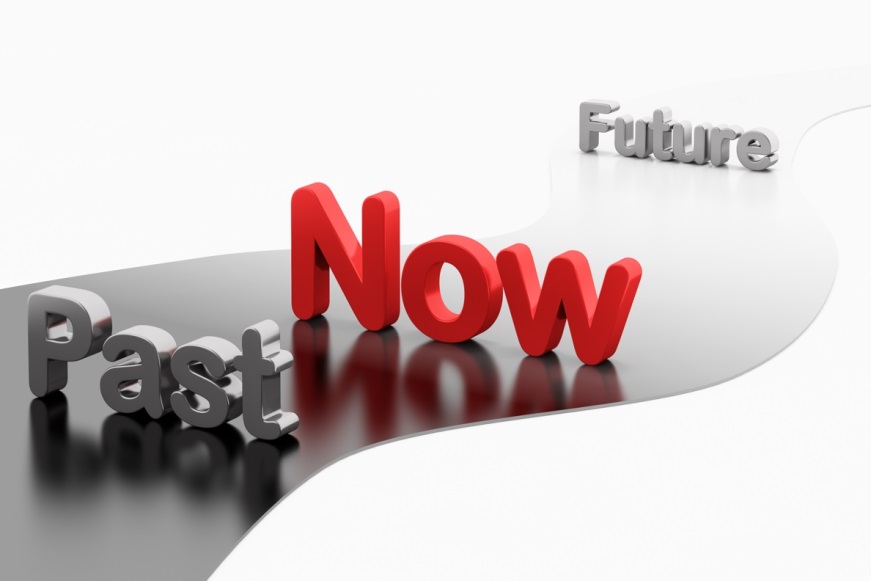 Q & A